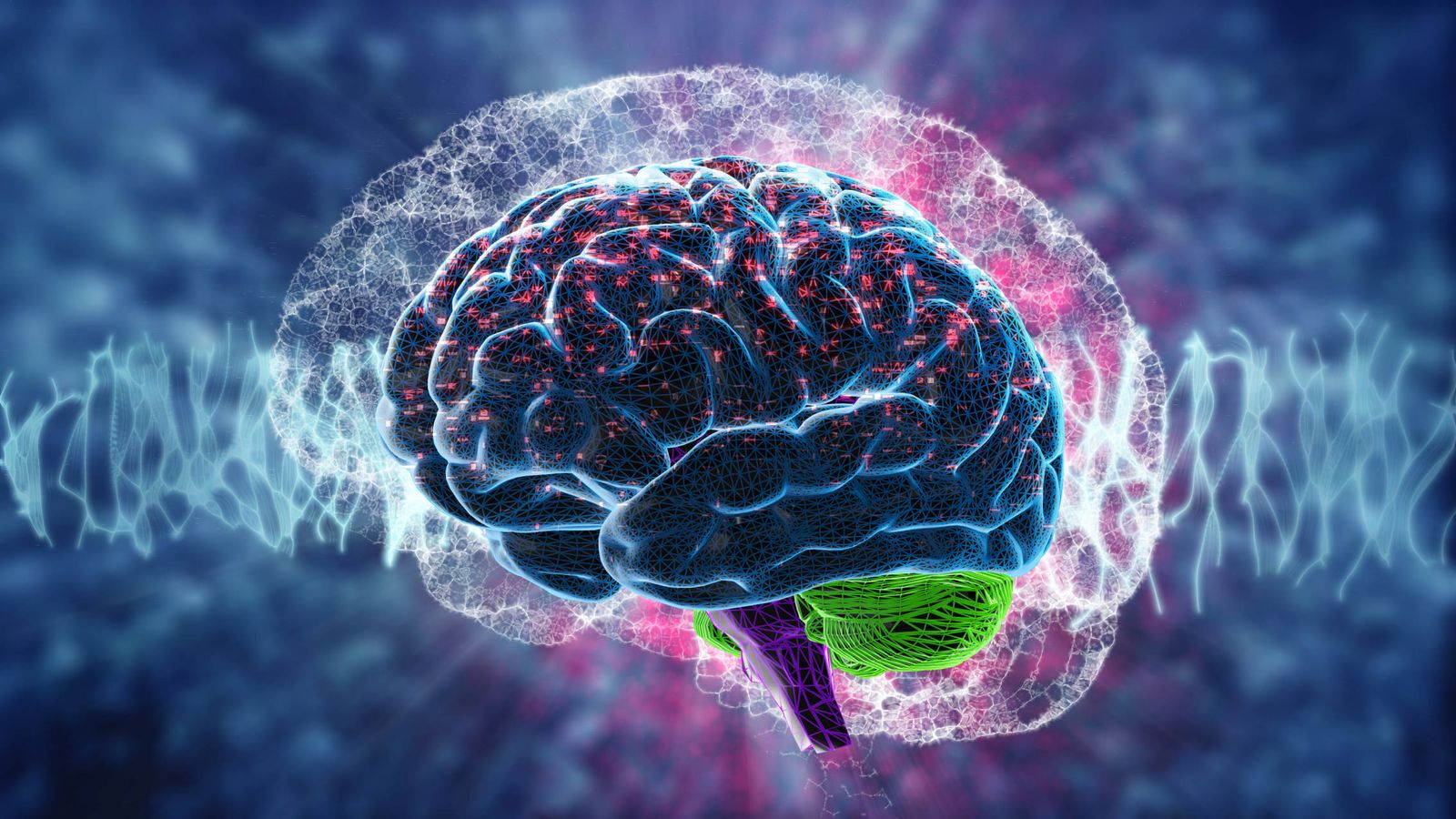 BIOLOGÍA
2022
SISTEMA NERVIOSO
Hemisferios cerebrales
Diencéfalo
Mesencéfalo
Puente
Bulbo Raquídeo
Cerebelo
ENCÉFALO
SISTEMA NERVIOSO CENTRAL
MÉDULA ESPINAL
SISTEMA NERVIOSO
NERVIOS AFERENTES
Neuronas sensitivas
SIST. NERV. SOMÁTICO
NERVIOS EFERENTES
Neuronas motoras
SISTEMA NERVIOSO PERIFÉRICO
NERVIOS AFERENTES
S. N. SIMPÁTICO
SIST. NERV. AUTÓNOMO
NERVIOS EFERENTES
S. N. PARASIMPÁTICO
GANGLIOS
NERVIOS
Nervios craneales
Nervios espinales
ORGANIZACIÓN DEL SISTEMA NERVIOSO
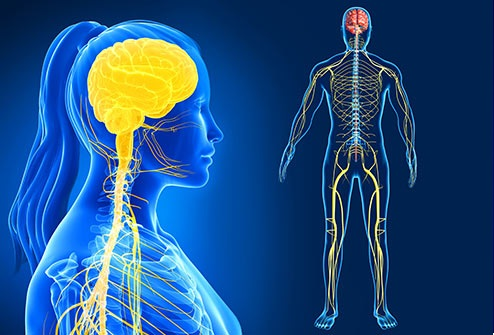 SISTEMA NERVIOSO
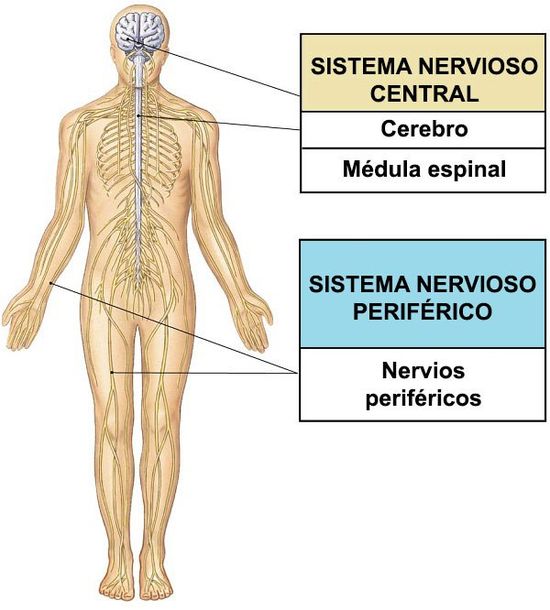 SISTEMA NERVIOSO
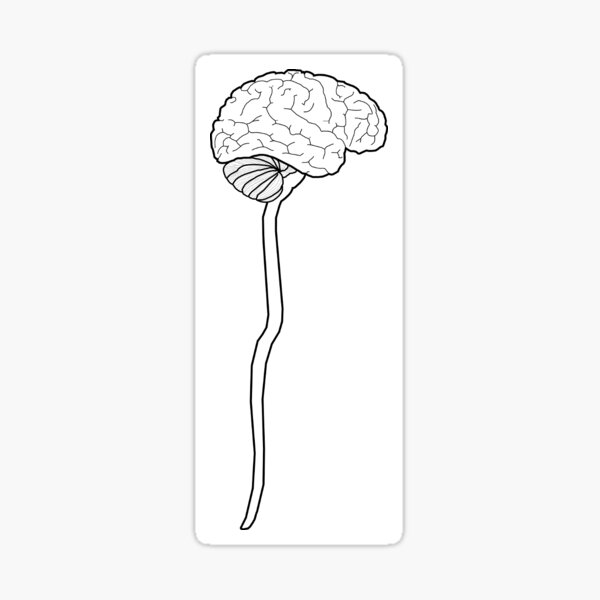 ENCÉFALO
SNC
SNP
MÉDULA ESPINAL
SISTEMA NERVIOSO
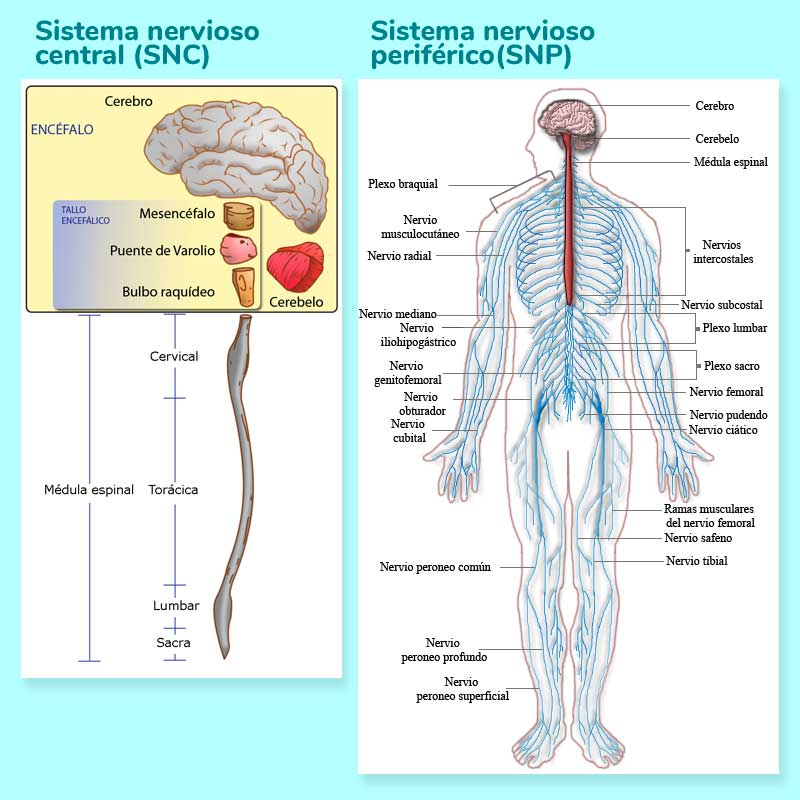 ENCÉFALO
SNC
MÉDULA ESPINAL
SISTEMA NERVIOSO
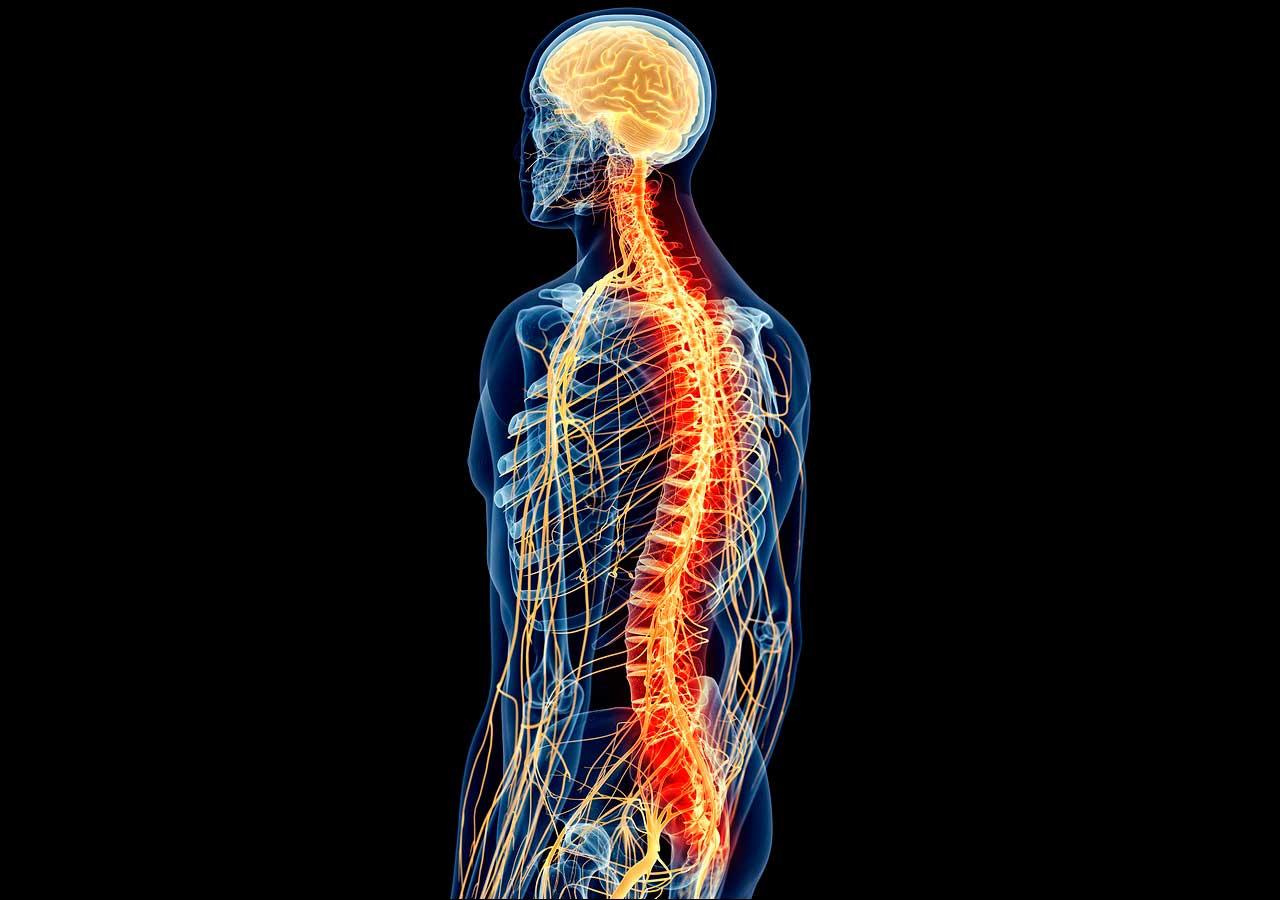 MÉDULA ESPINAL
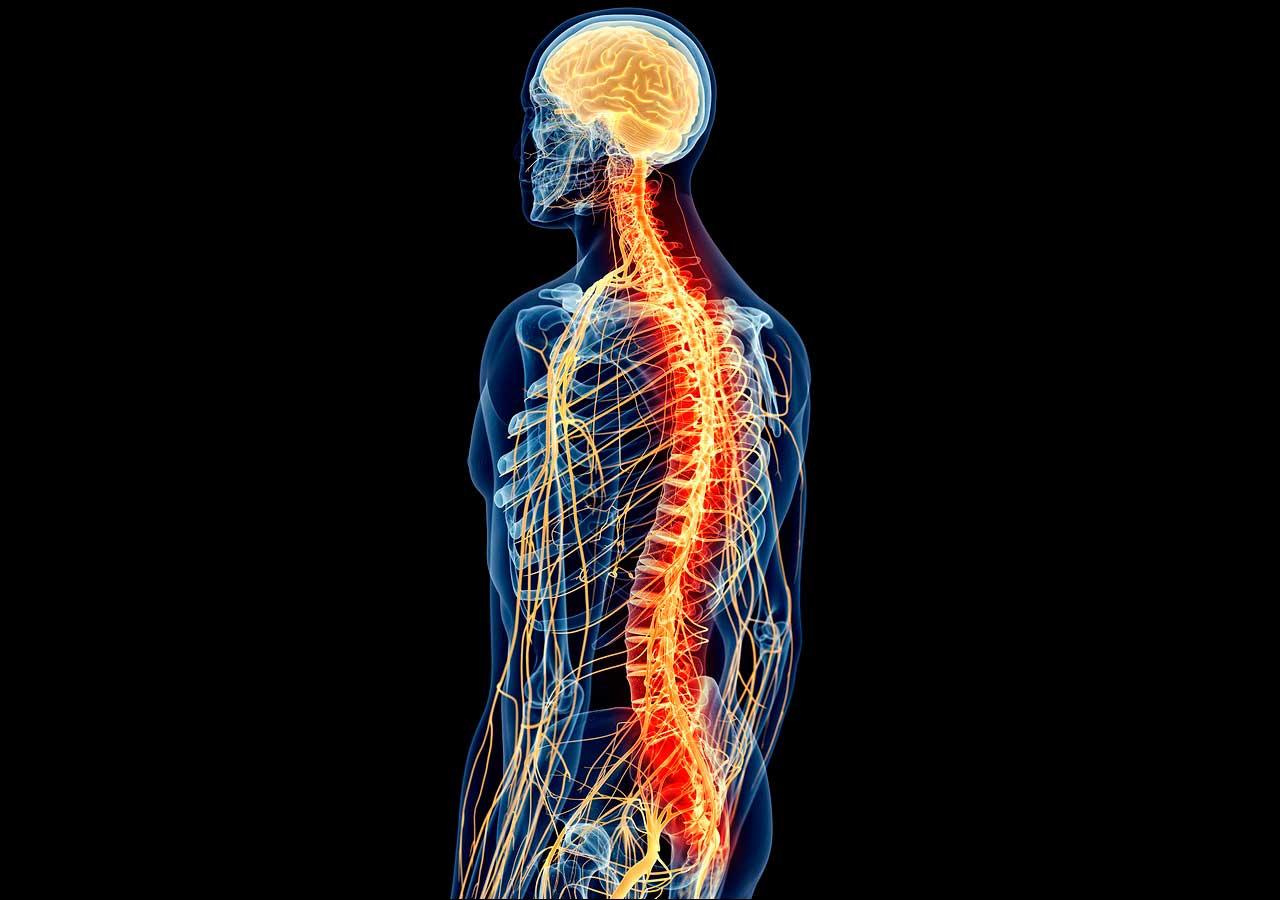 La M.E. esta en constante interacción con el SNP y tiene una gran relevancia en dos funciones básicas, las SENSORIALES y las MOTORAS
MÉDULA ESPINAL
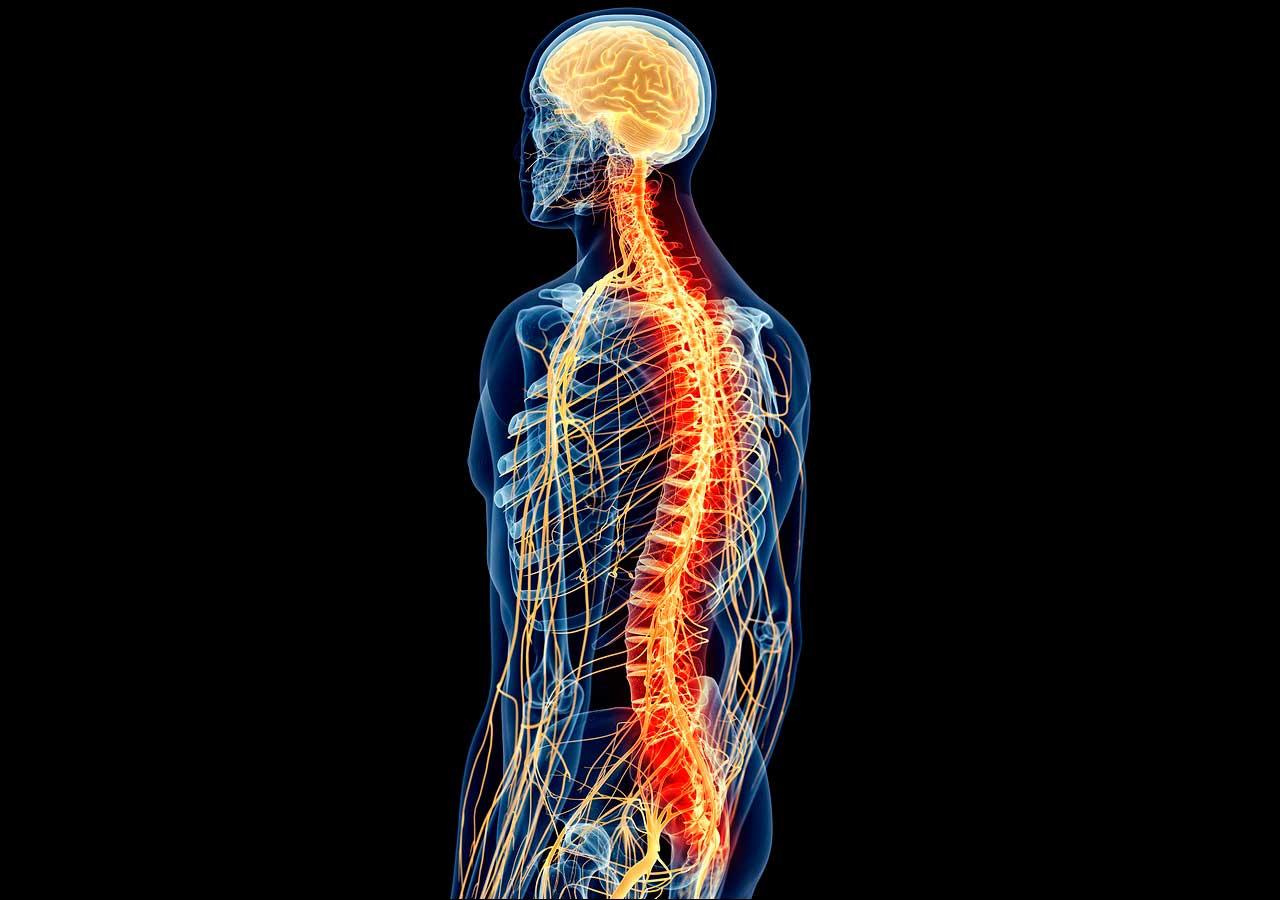 Recibe la información sensorial -somática y visceral- que el SNP le transmite desde el tronco y las extremidades, la procesa, y canaliza una parte importante de esta información al encéfalo.
MÉDULA ESPINAL
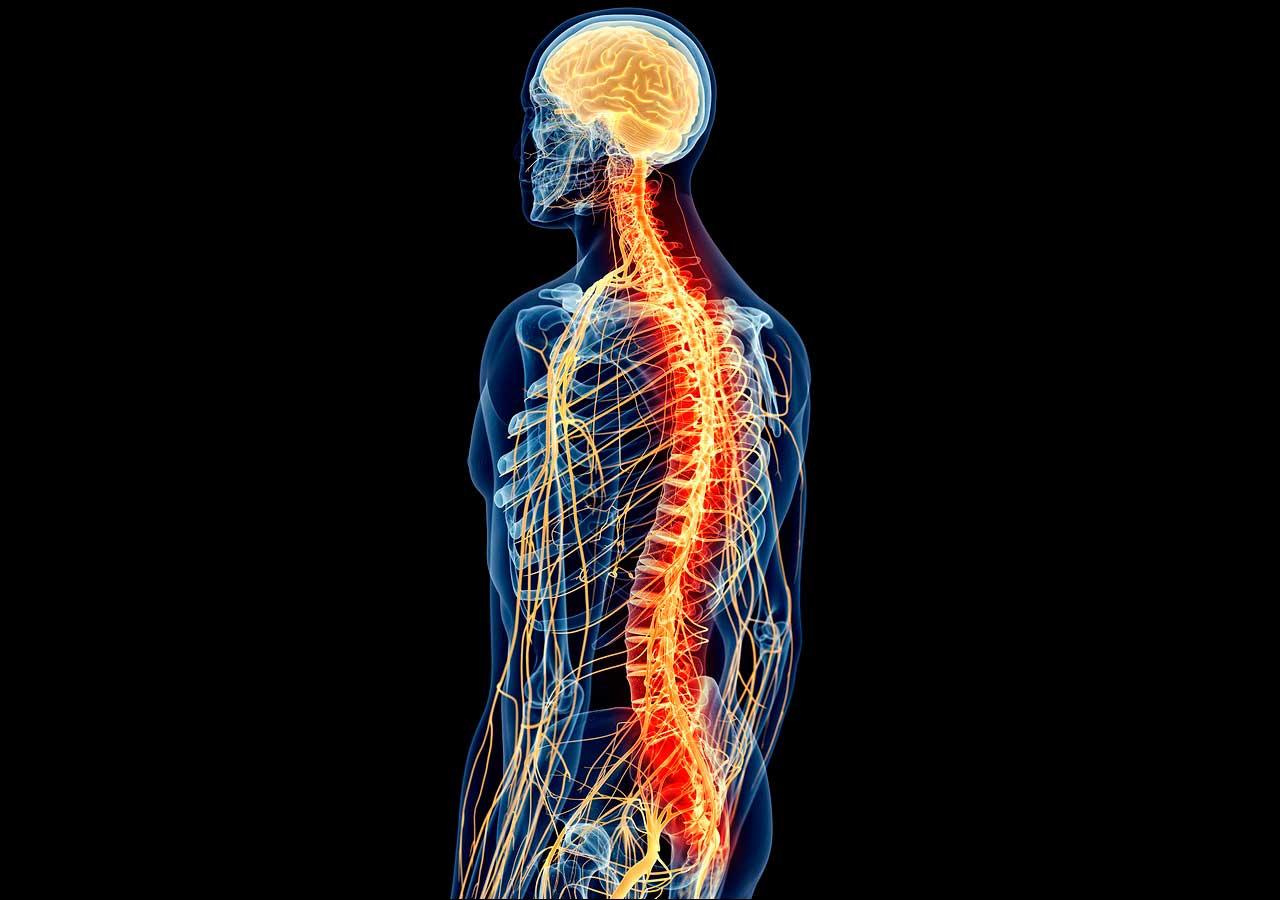 Utiliza a nivel local otra parte de la información sensorial, de manera instantánea y, con bastante independencia del encéfalo, para ejecutar respuestas motoras estereotipadas (reflejos), que son muy eficaces para resolver situaciones que requieren una respuesta inmediata, como cuando se retira una mano de algo que pincha o quema.
MÉDULA ESPINAL
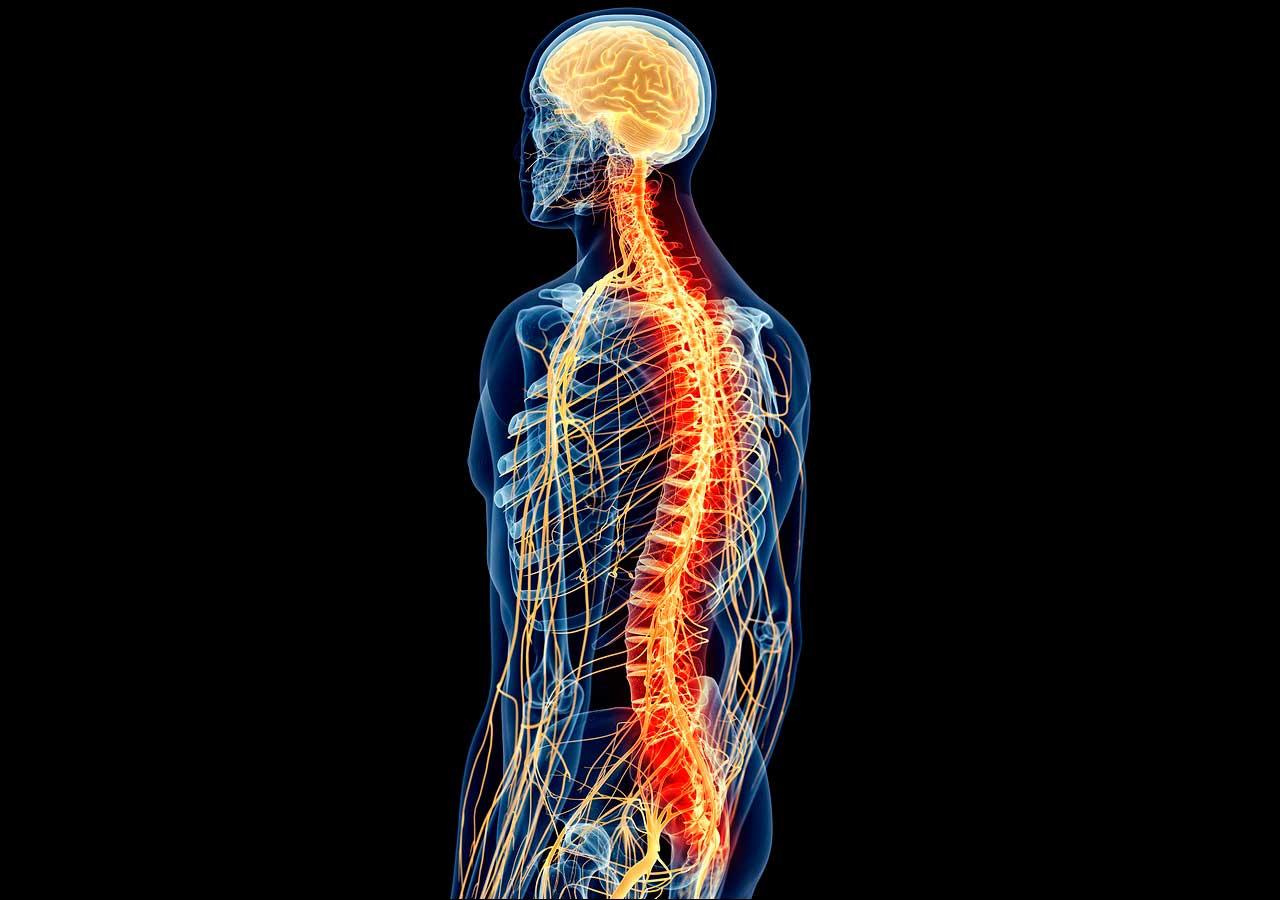 Ejecuta las órdenes que le envía el encéfalo para controlar el sistema musculoesqueletico y los órganos internos de esas mismas zonas del cuerpo.
MÉDULA ESPINAL
La ME está protegida por la columna vertebral, por cuyo canal desciende desde la 1ra vértebra cervical hasta la 2da lumbar. Tiene forma redondeada, y  un grosor similar al del dedo meñique, que disminuye en la dirección caudal hasta finalizar en el cono medular.
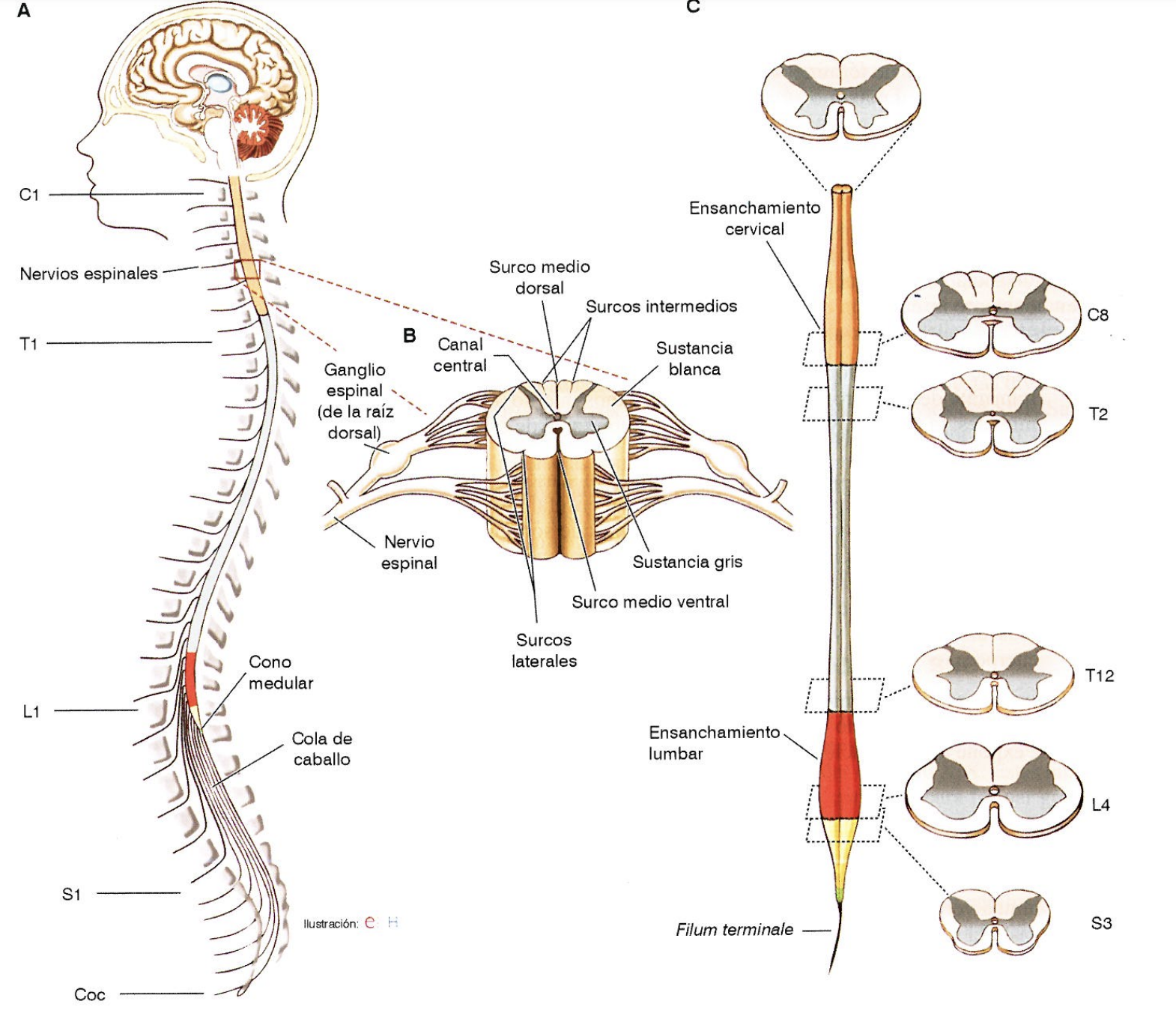 MÉDULA ESPINAL
La ME en su aspecto externo se caracteriza por la inserción de los nervios espinales, esta parte se denomina segmento medular.
Si bien es una estructura continua, está parcelada en 31 segmentos relacionados con los 31 pares de nervios espinales
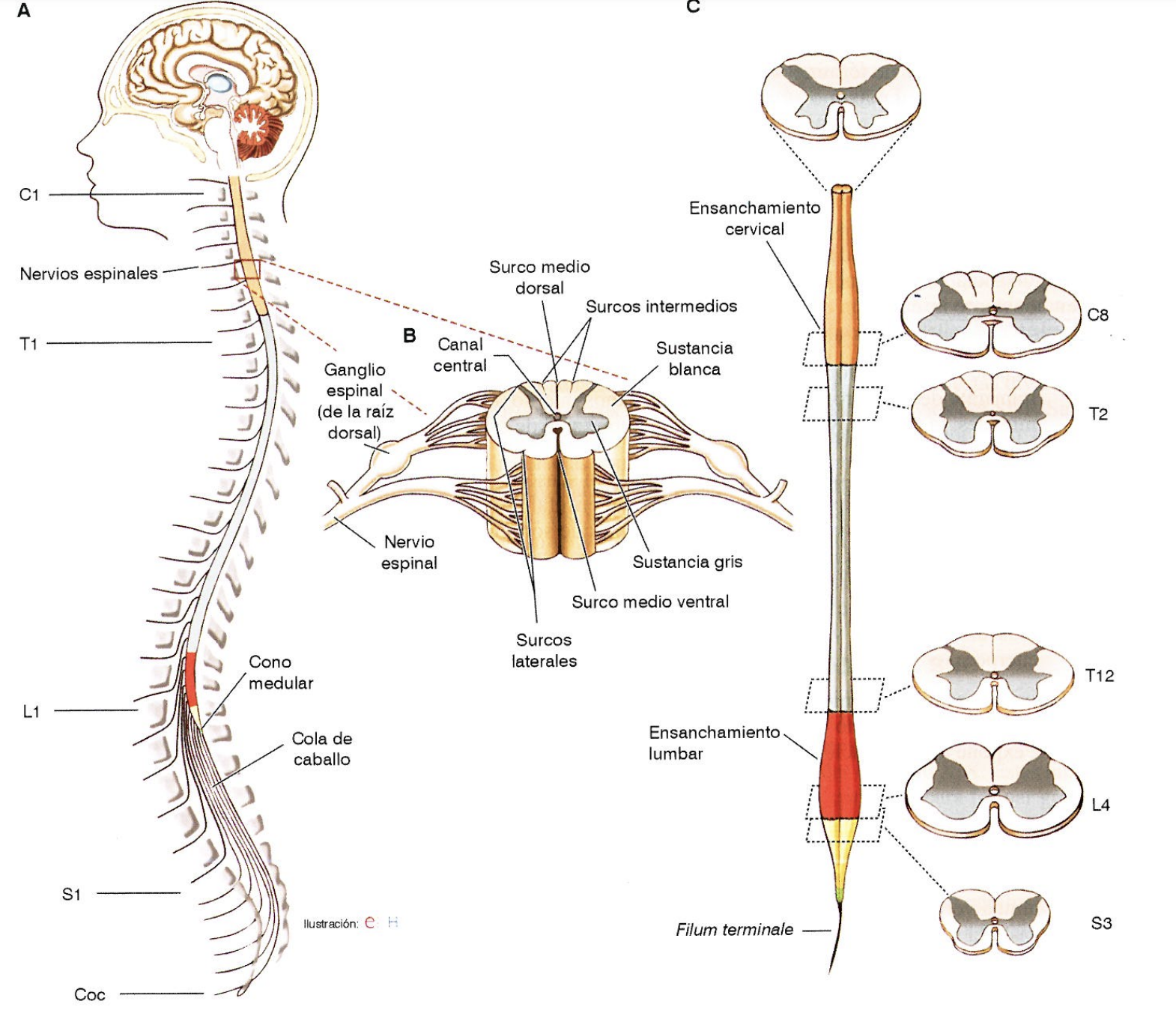 MÉDULA ESPINAL
A través de los nervios espinales, la médula recibe la información sensorial y ejecuta el control motor somático y visceral del tronco, y el control somático de las extremidades.
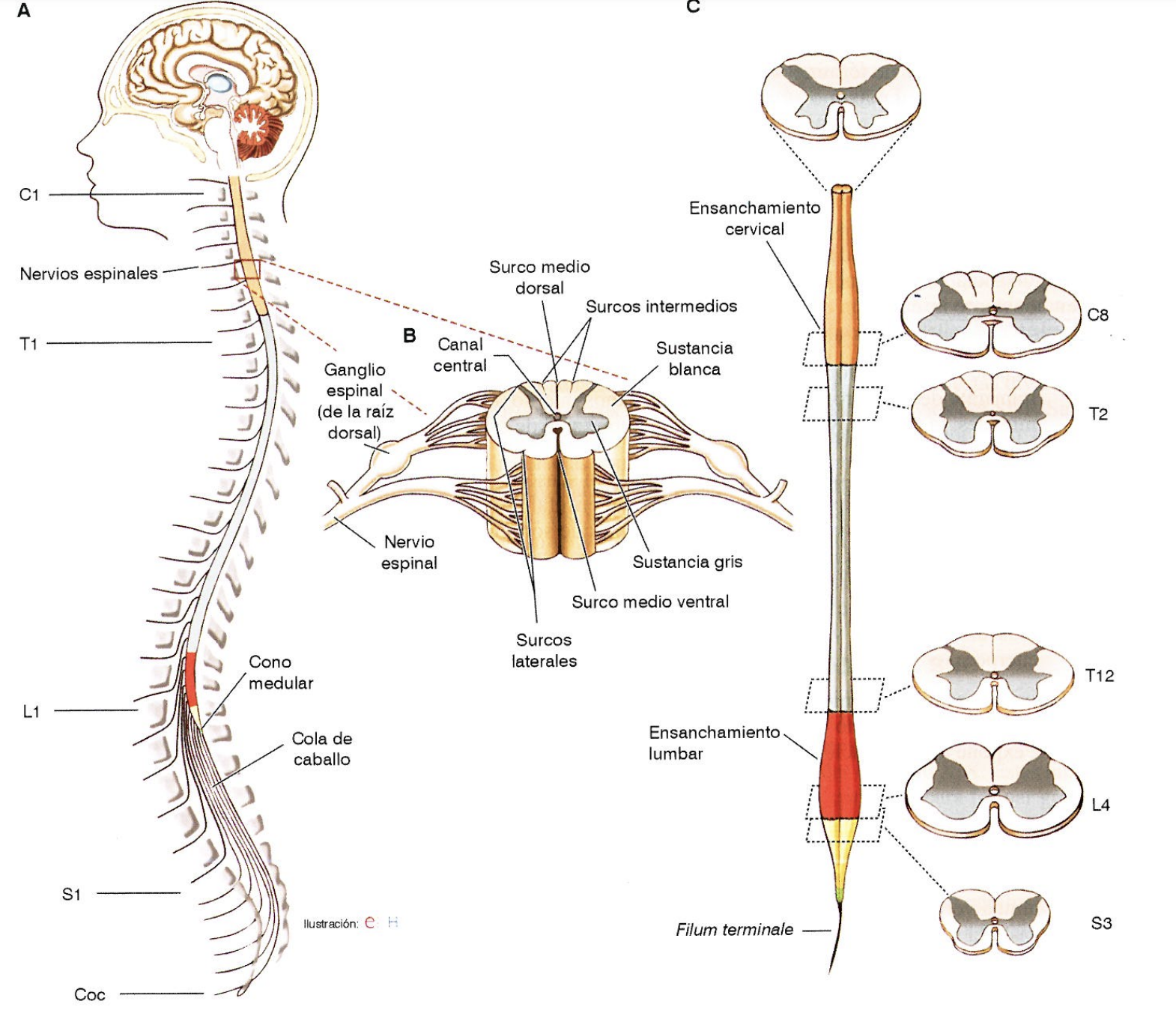 MÉDULA ESPINAL
Hay diferencias funcionales entre los distintos segmentos. Su grosor es mayor en los llamados ensanchamientos cervical y lumbar, que son los niveles en los que se insertan los nervios espinales que inervan los brazos (cervical) y las piernas (lumbar).
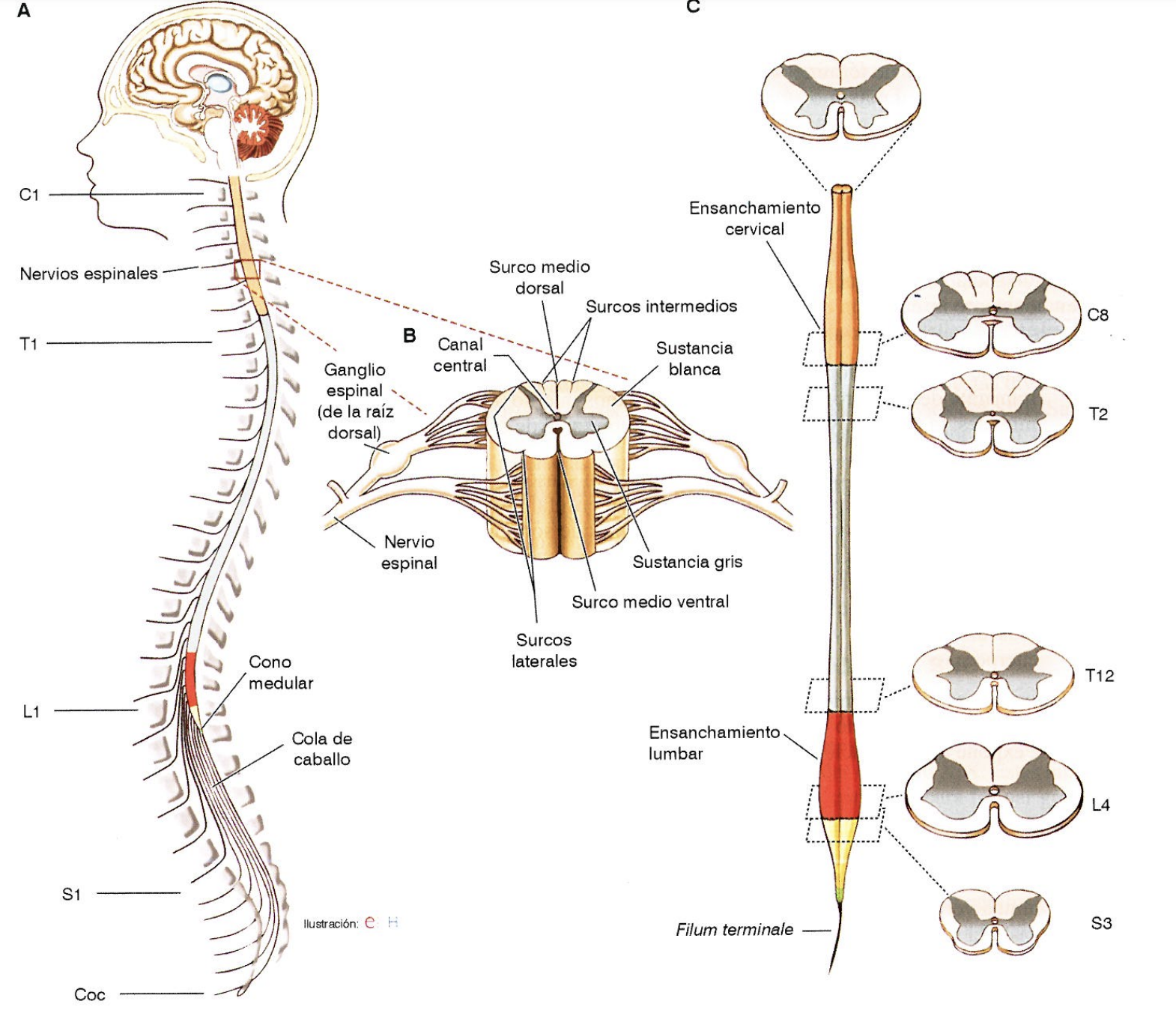 MÉDULA ESPINAL
A partir del Cono Medular los nervios espinales forman la cola de caballo que se extiende en los niveles lumbares y sacro hasta el cóccix
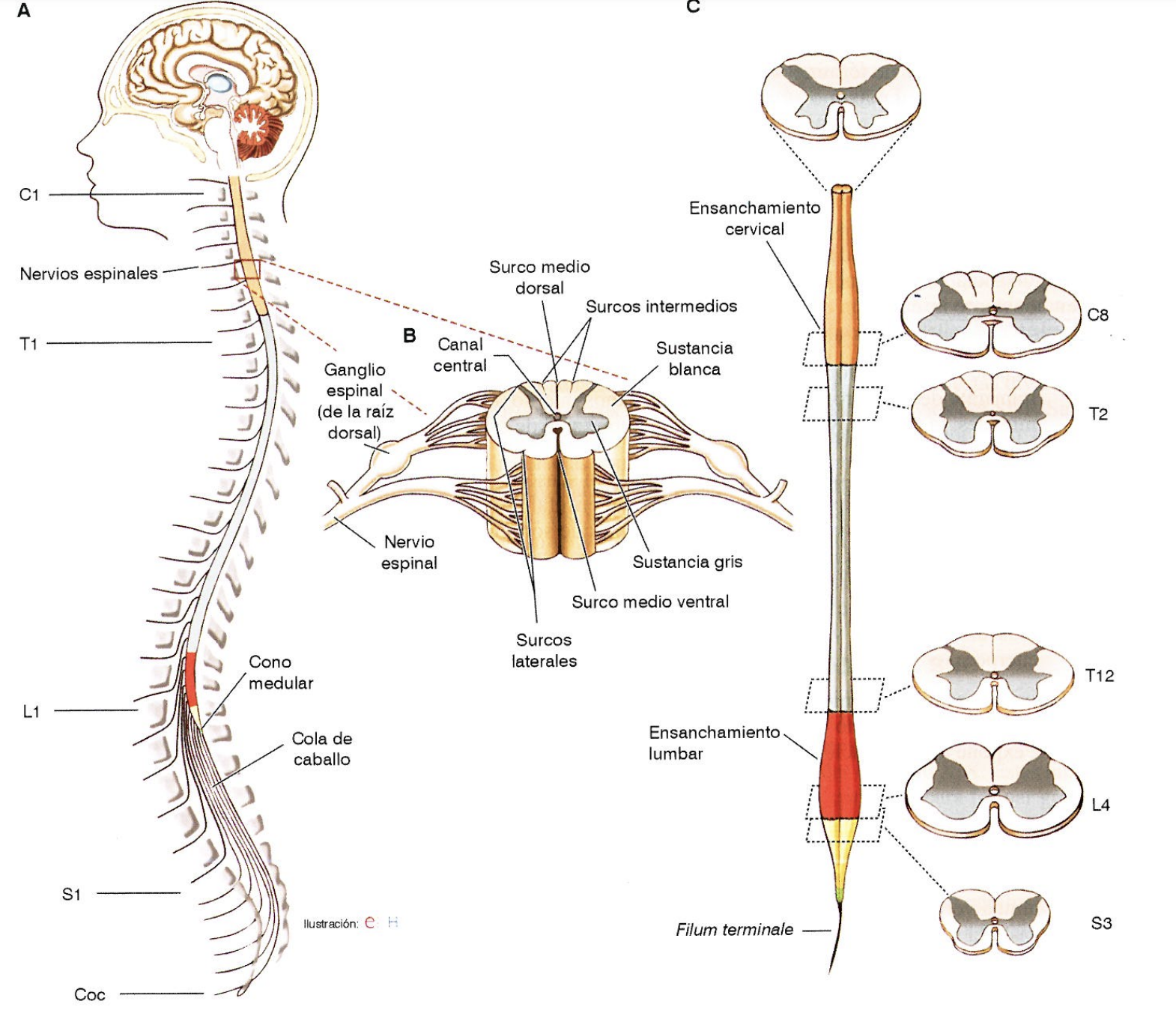 MÉDULA ESPINAL
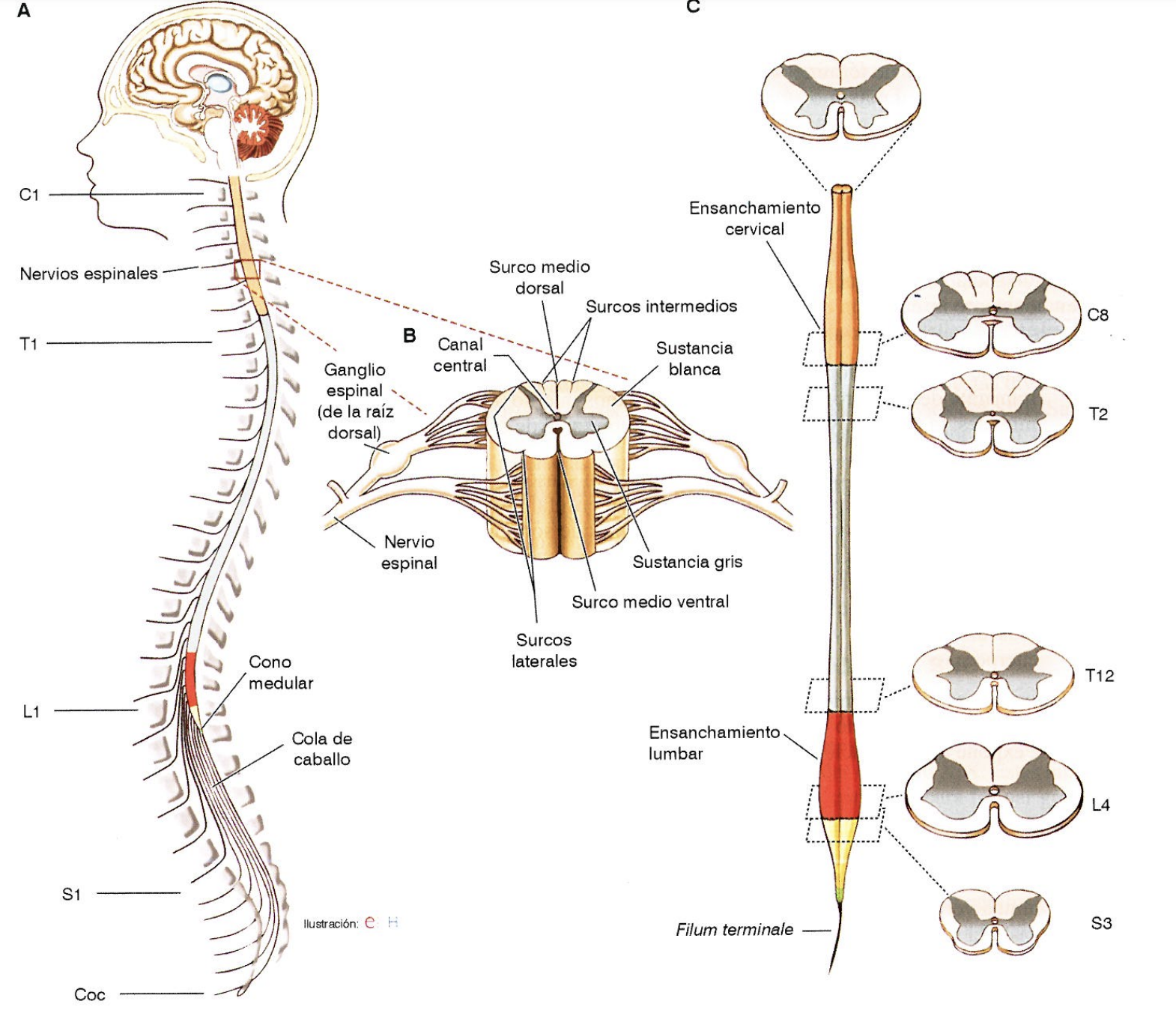 MÉDULA ESPINAL
La ME, al igual que el encéfalo, está formada por sustancia gris y sustancia blanca. La sustancia blanca se dispone en la parte externa y la sustancia gris forma la parte central.
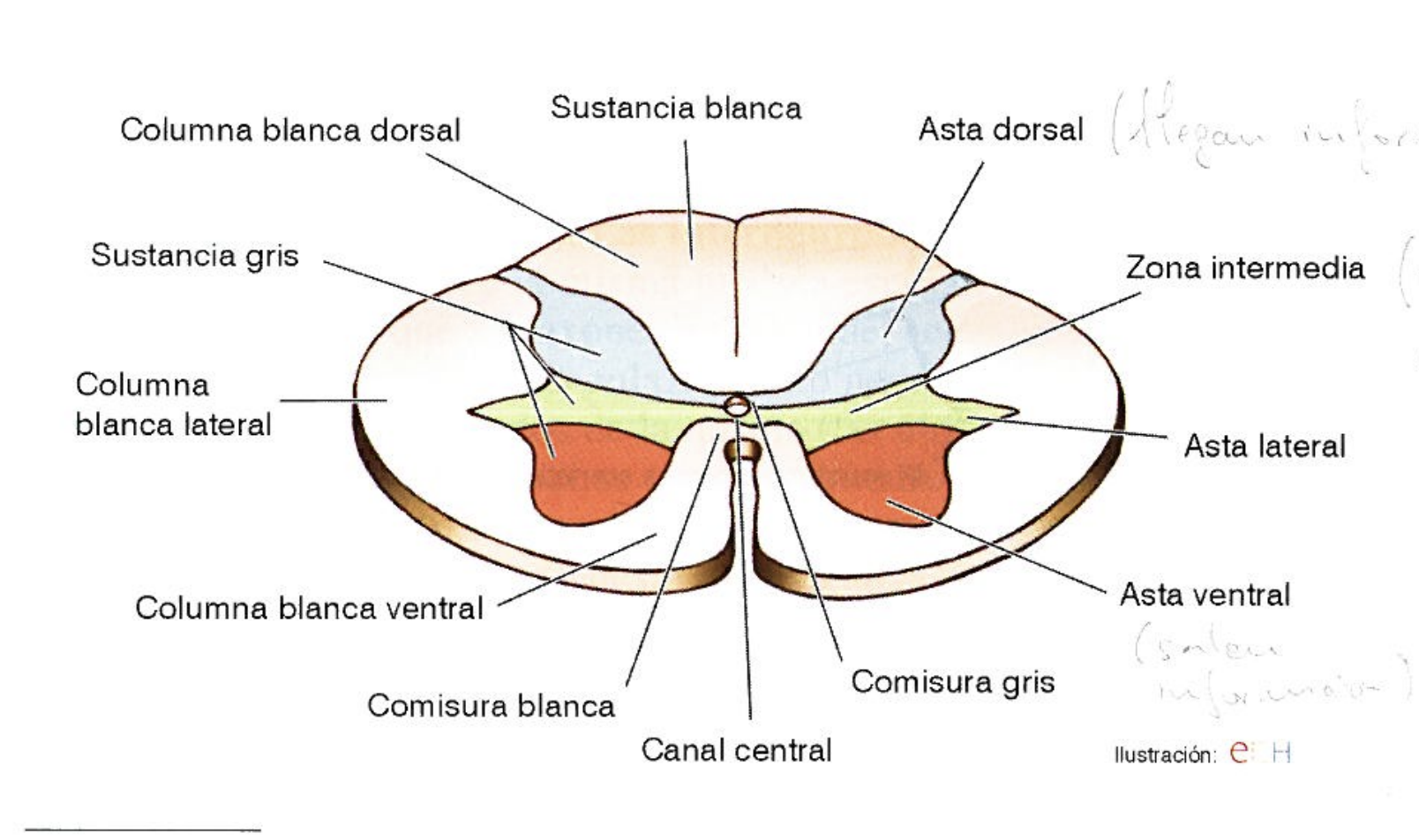 MÉDULA ESPINAL
La sustancia gris la constituyen los cuerpos de las células nerviosas, las dendritas y los axones cortos, los axones largos de las neuronas forman parte de la sustancia blanca
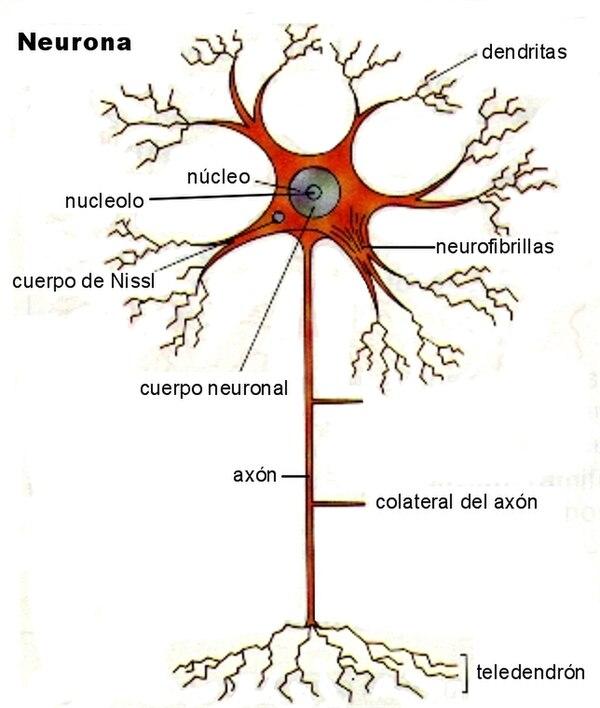 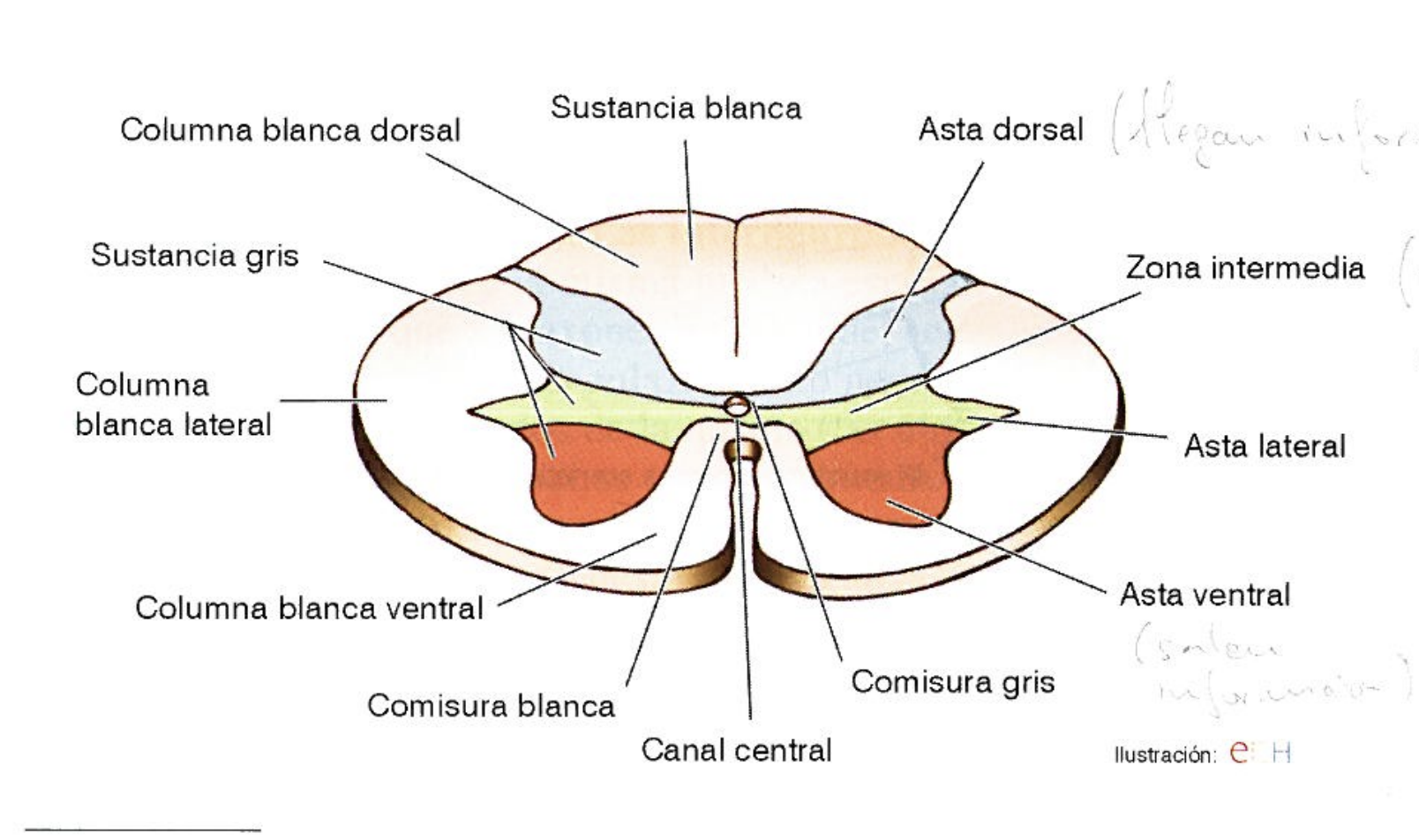 MÉDULA ESPINAL
Su tamaño y su forma varían en los distintos segmentos medulares, se asemeja a una mariposa o letra H
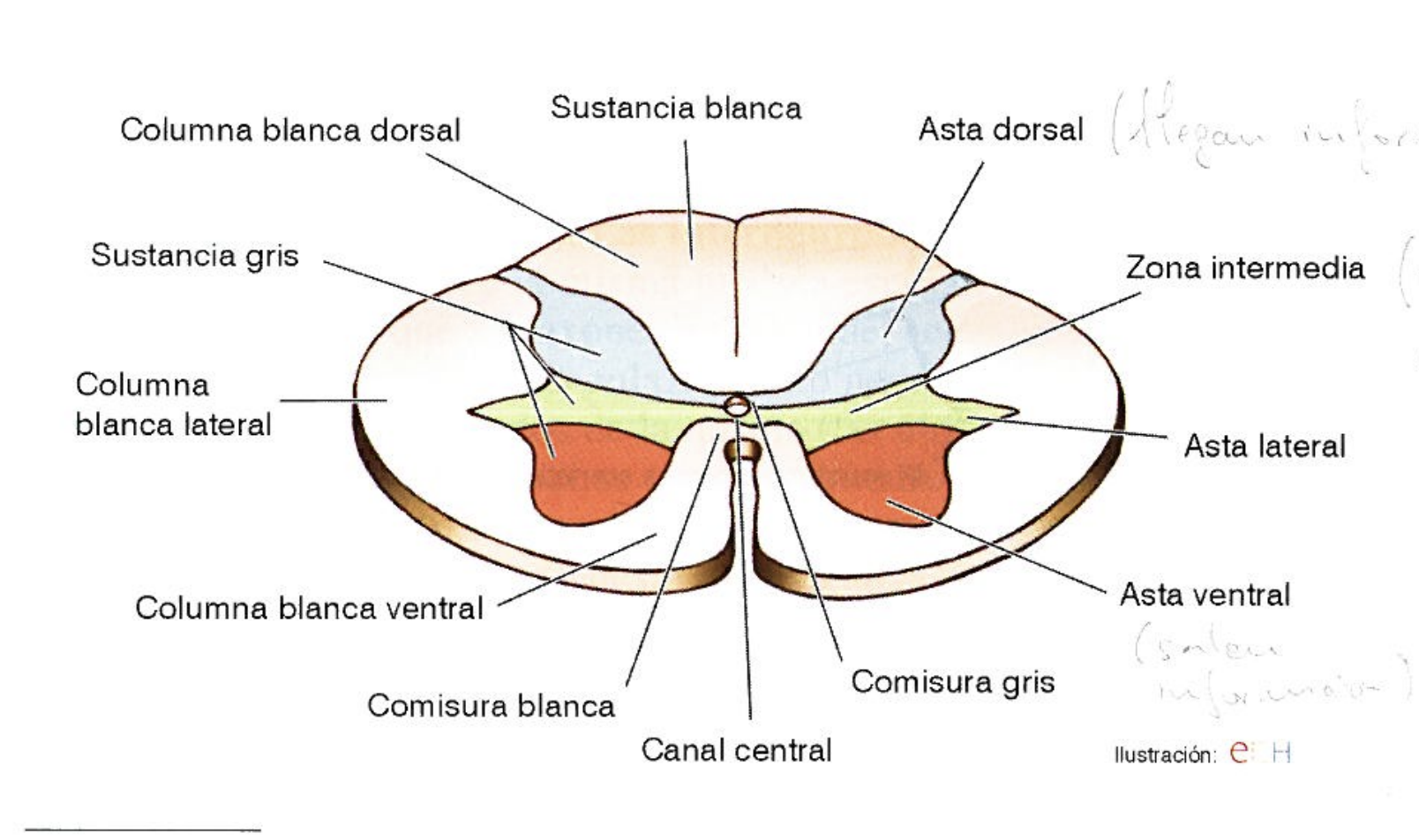 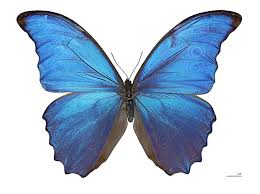 MÉDULA ESPINAL
En las secciones transversales aparece como dos extensiones simétricas a cada lado de la línea media y unidas en el centro por la comisura gris y por ella desciende el canal central del sistema ventricular.
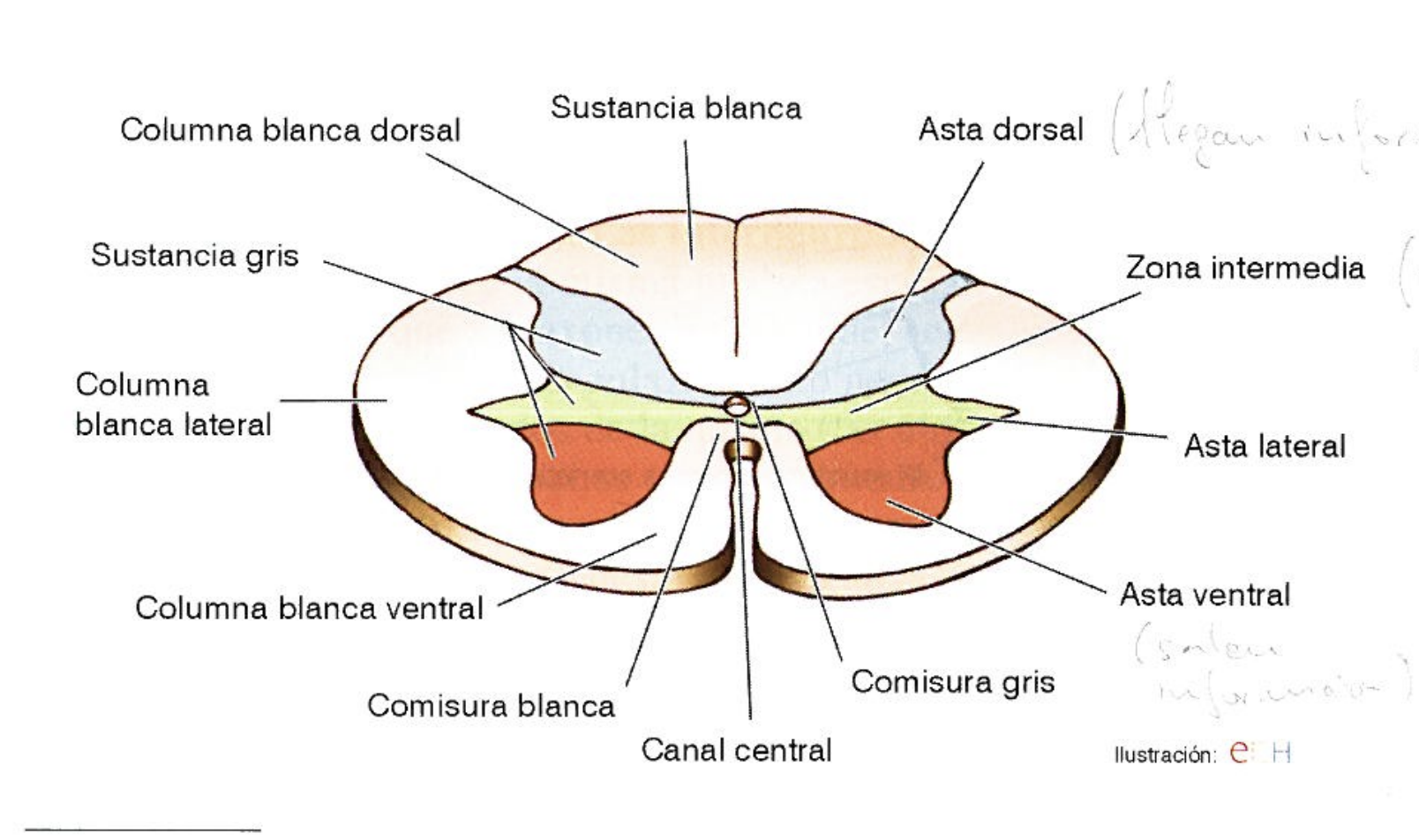 MÉDULA ESPINAL
A cada lado de la línea media, la sustancia gris está parcelada en tres zonas, que tienen características funcionales distintas: el asta dorsal (posterior), el asta ventral (anterior)y, entre ambas la zona intermedia o de transición.
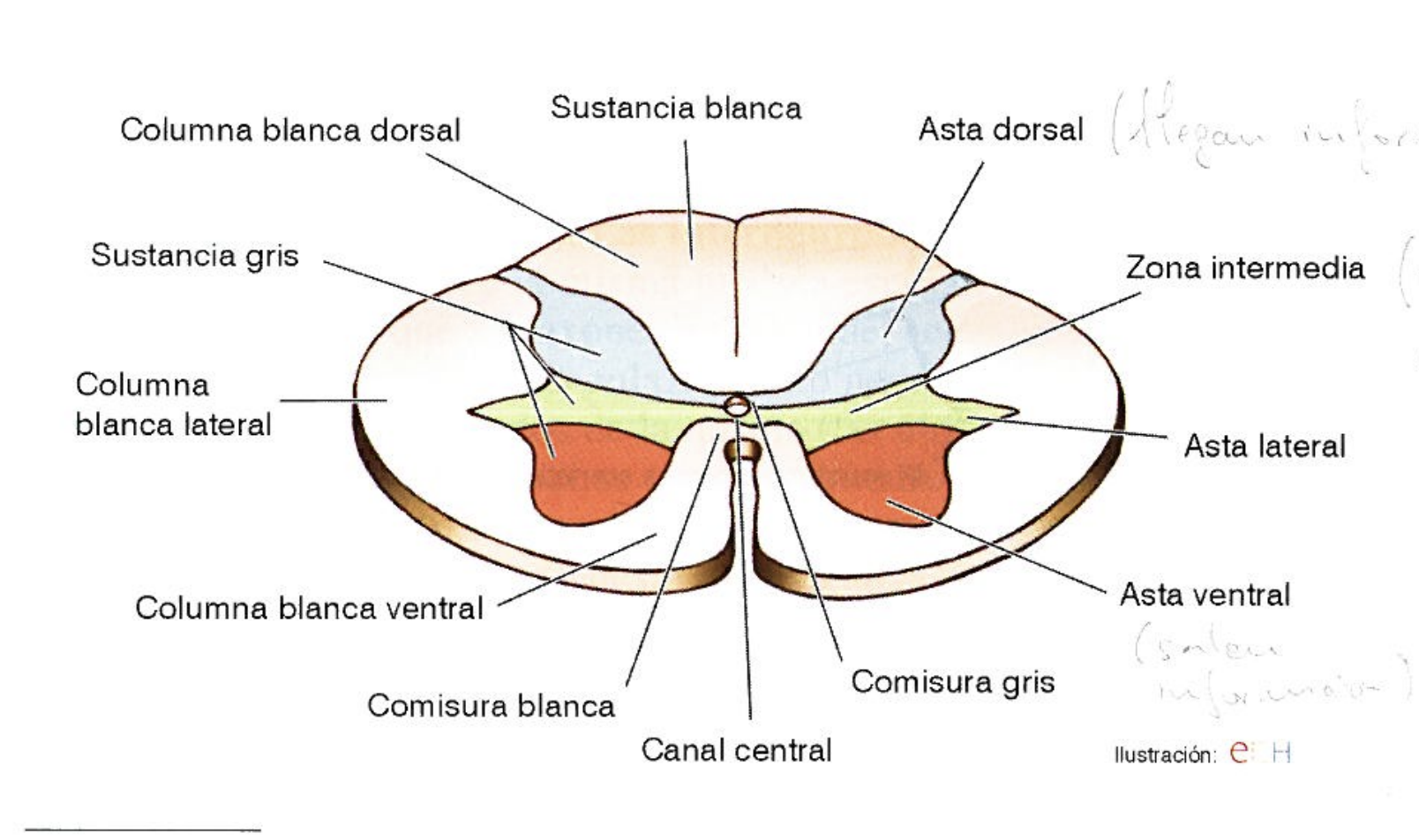 MÉDULA ESPINAL
La sustancia blanca de la ME está organizada en tres columnas a cada lado de la línea media: las columnas blancas dorsal, lateral y ventral
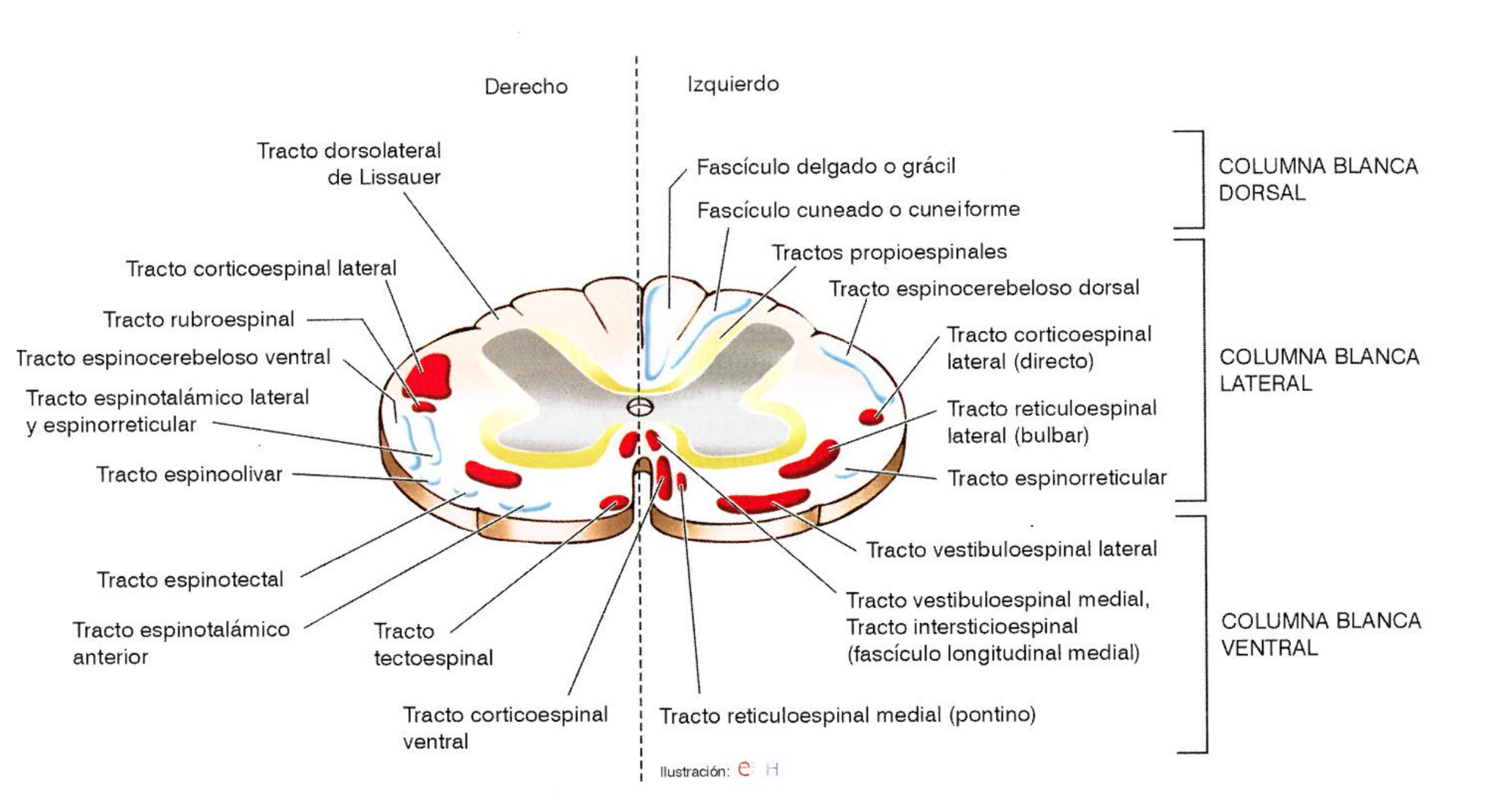 Tarea
Completar en el cuaderno de ejercicios la actividad de la médula espinal con sus respectivos nombres.
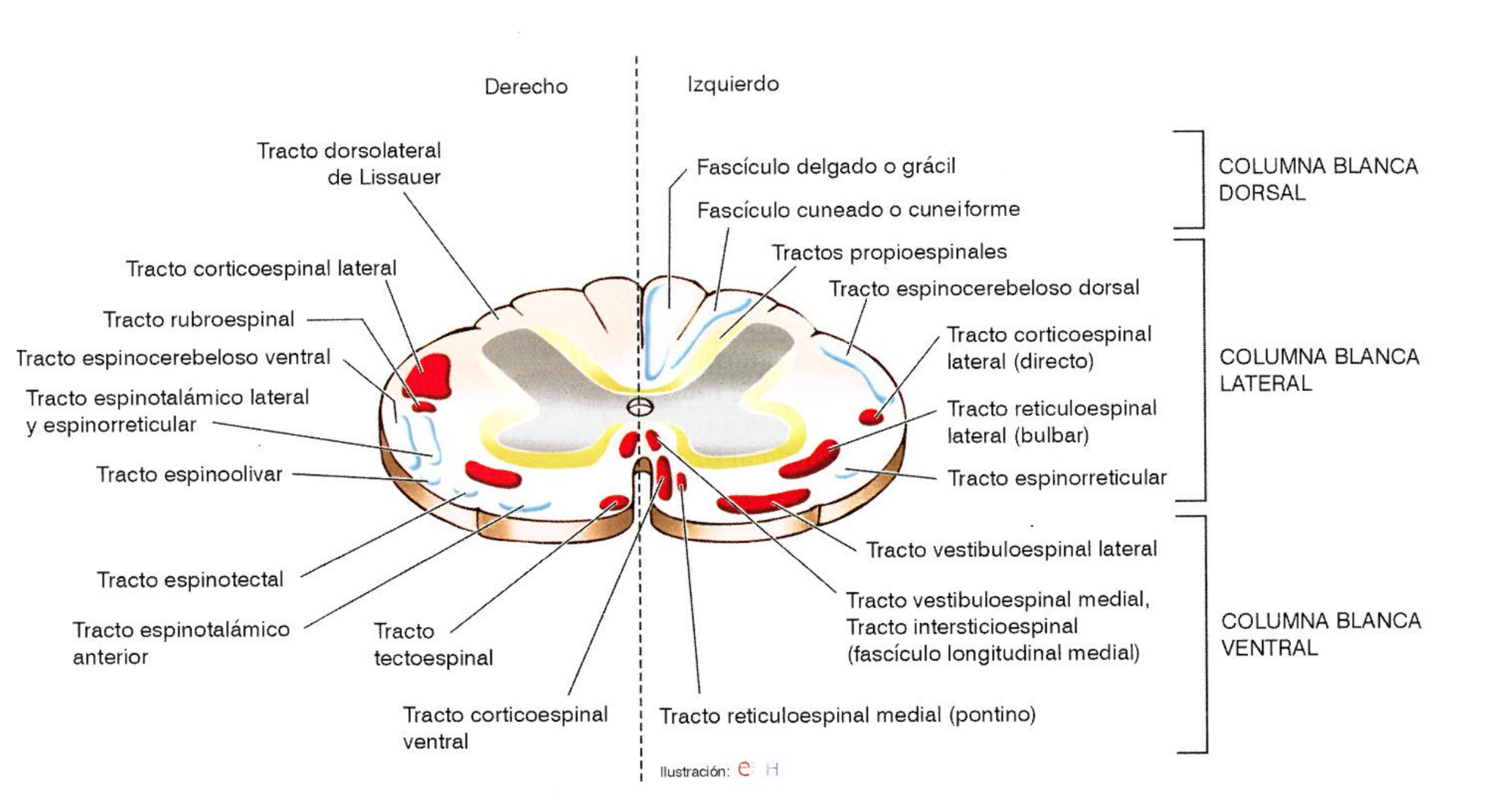 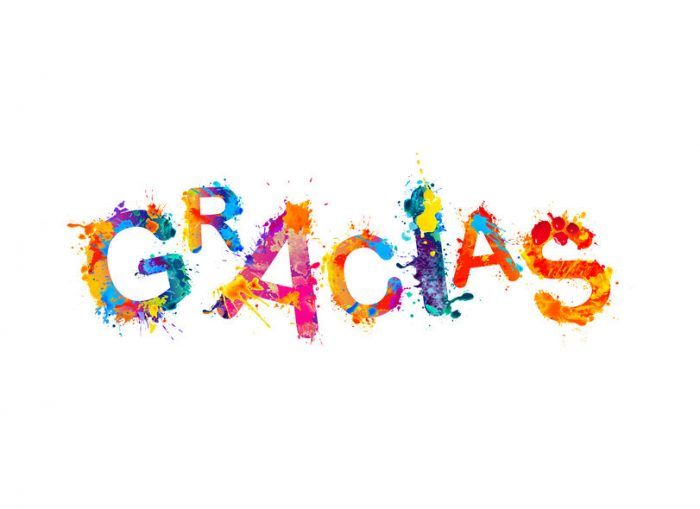 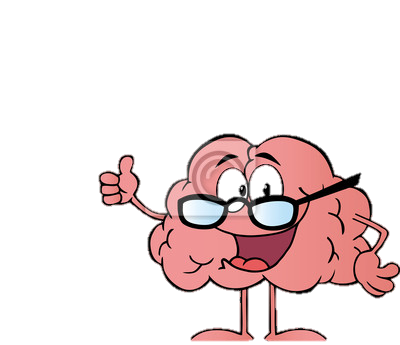